Chapter 15Nutrition Support
Enteral and Parenteral
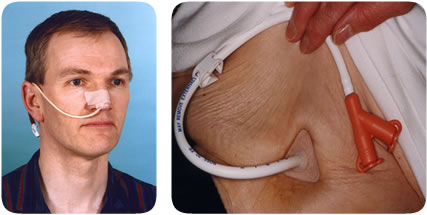 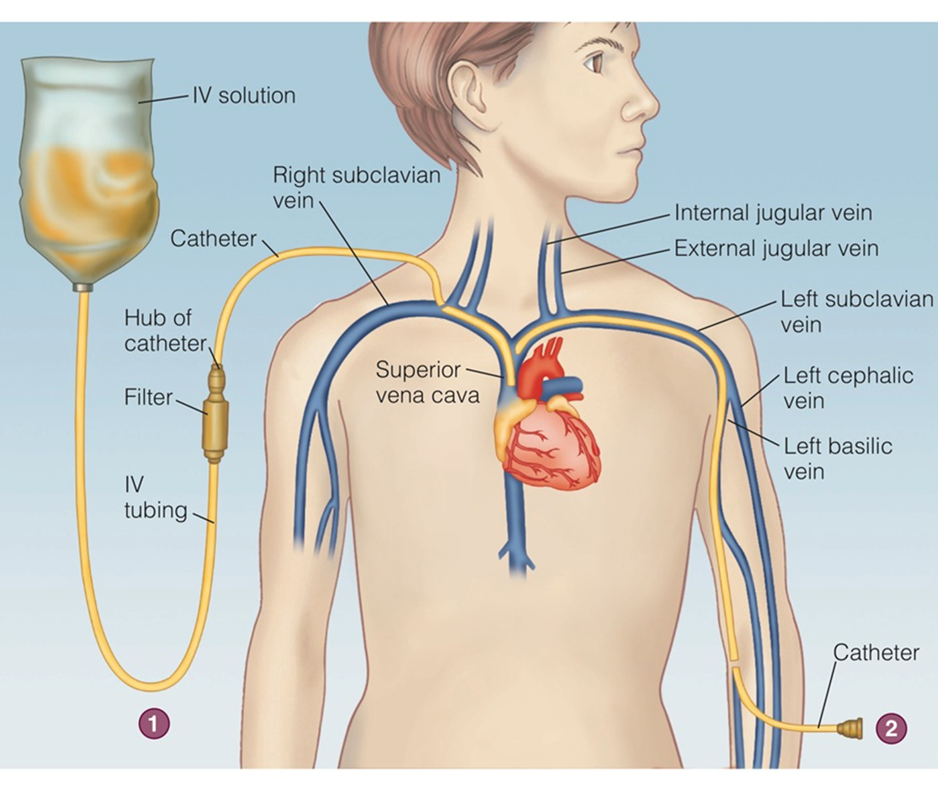 Nutrition Support
Enteral vs Parenteral
What are the differences?
Enteral: Uses the GI tract
Oral supplements
Tube feeding
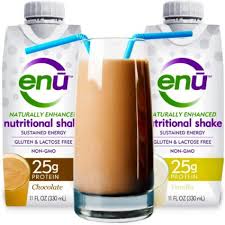 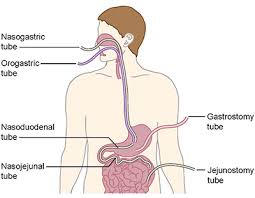 Parenteral: Uses the veins
Inadequate GI function
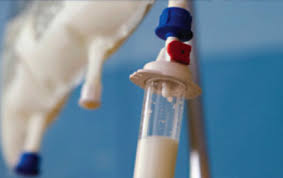 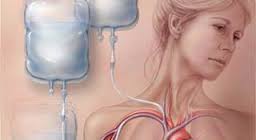 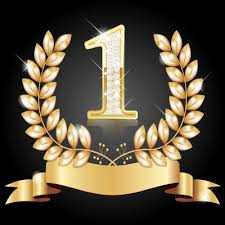 Which method is preferred?
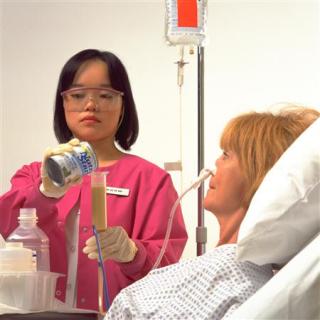 Functioning GI tract
Swallowing disorders
Prolonged poor appetite
Malnutrition
Mechanical ventilation
Pancreatitis
Use of Enteral NutritionEnteral nutrition video
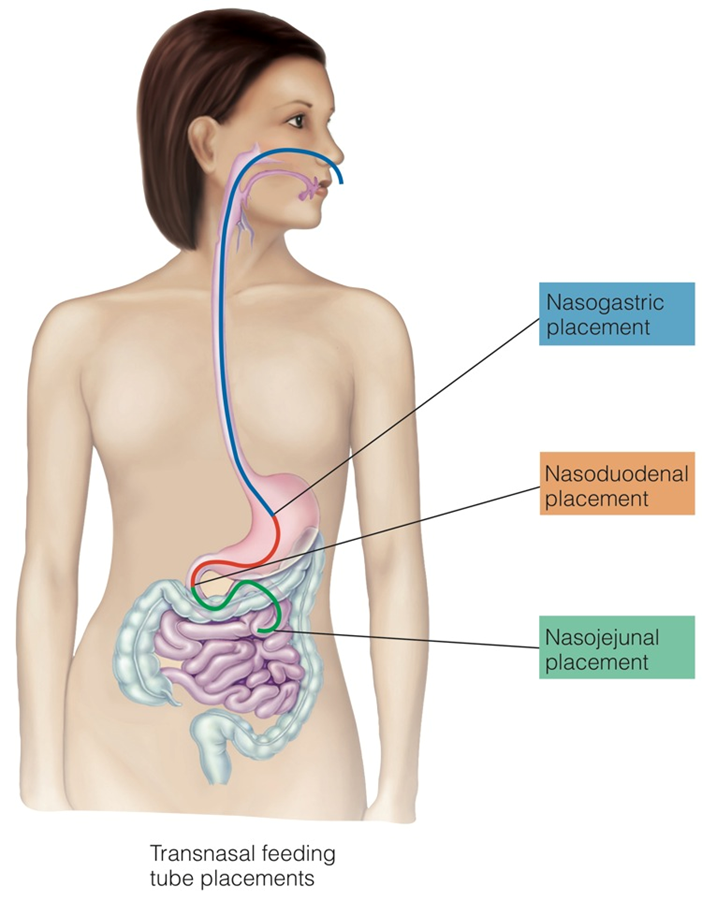 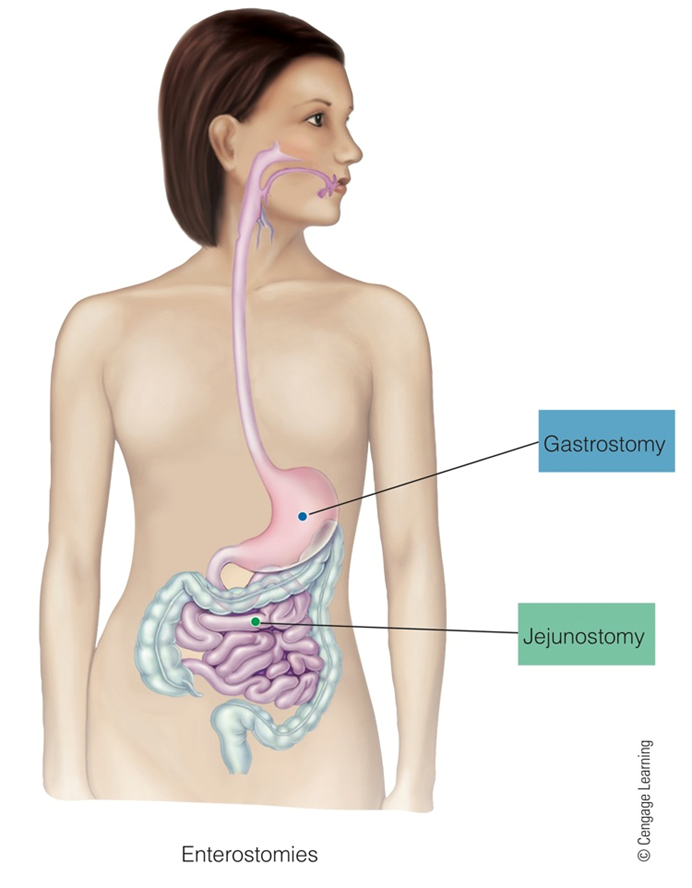 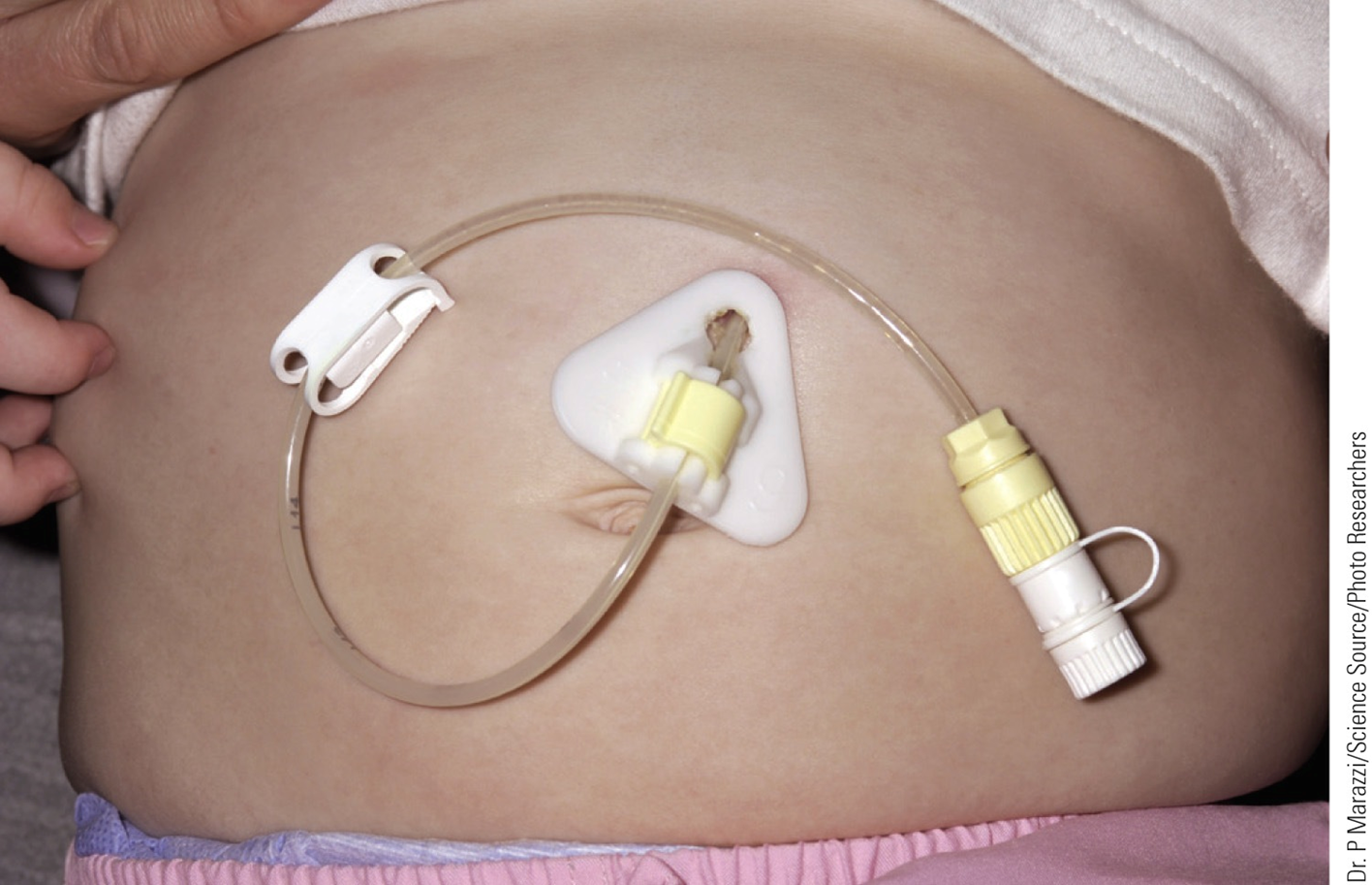 Less than 4 weeks:
Nasogastric
Nasojejunal

Greater than 4 weeks:
Enterostomy, gastrostomy, or jejunostomy
Gastrointestinal Route selection
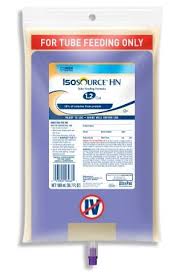 Types:
Standard
Elemental/Hydrolyzed
Disease Specific
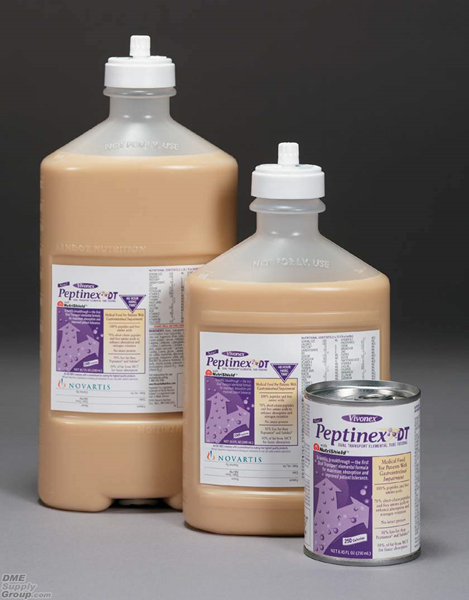 Choosing a Tube Feeding Formula
Standard
Intact proteins 
Polysaccharides
Elemental
Amino acids
Glucose
Medical condition
Fluid and nutrition status
Ability to digest & absorb nutrients
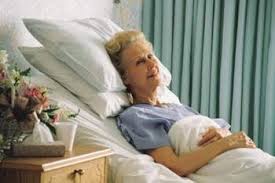 Selection based on patient assessment
Safe Handling
Open vs Closed System

Family and patient instructions
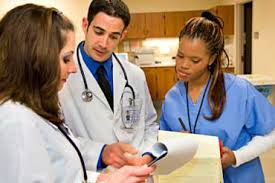 Preparation
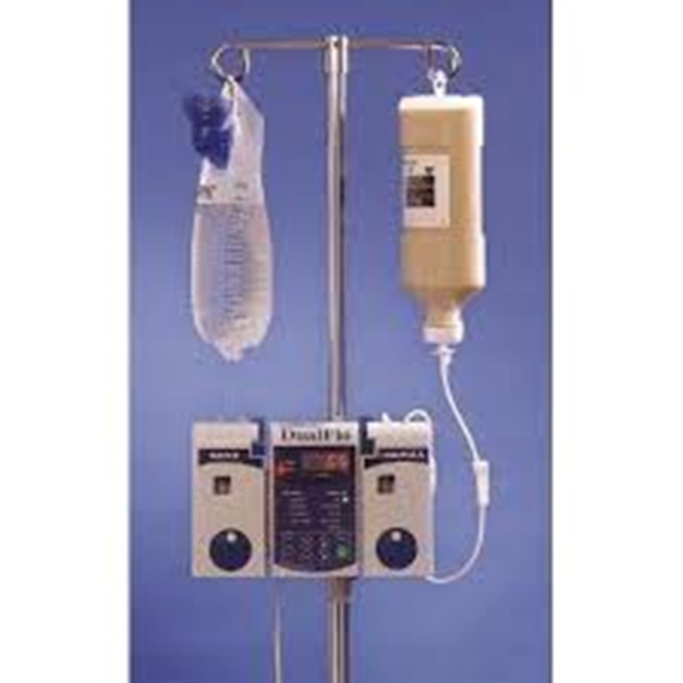 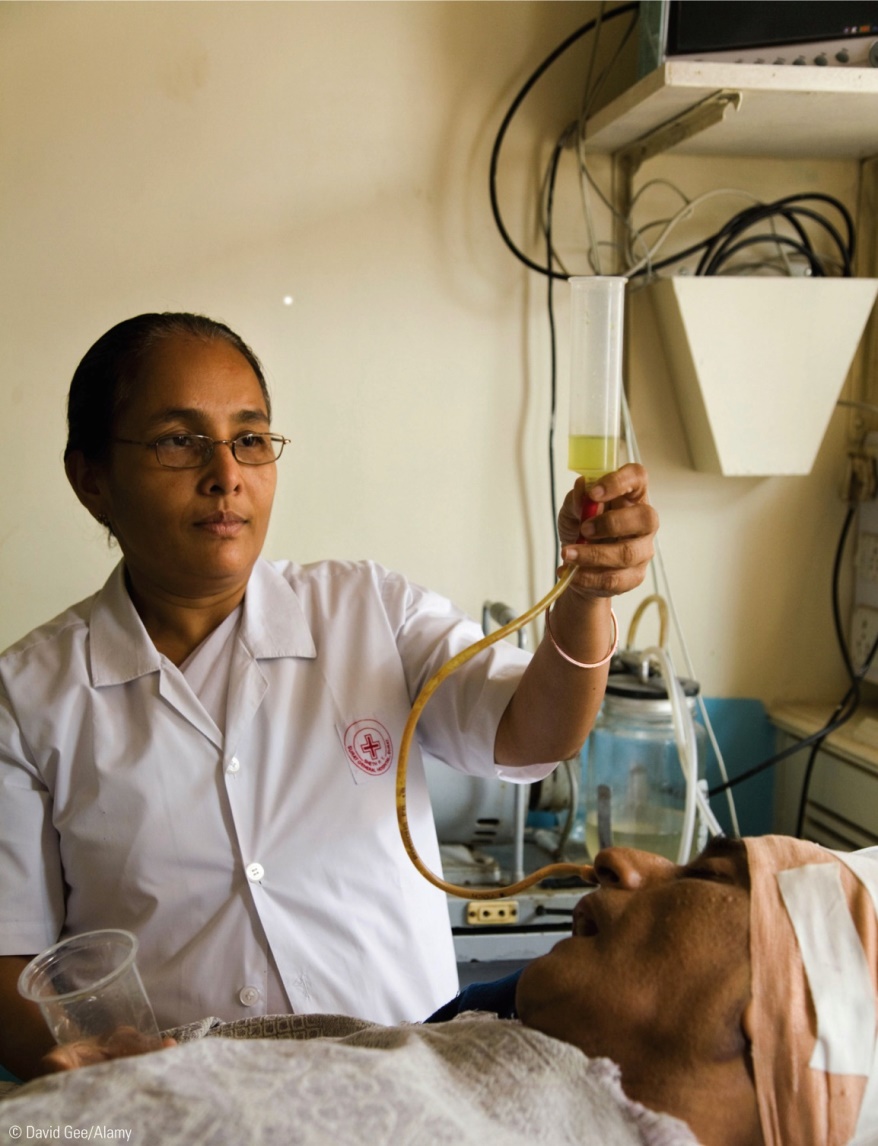 Intermittent
Bolus
Continuous
Enteral Formula Delivery
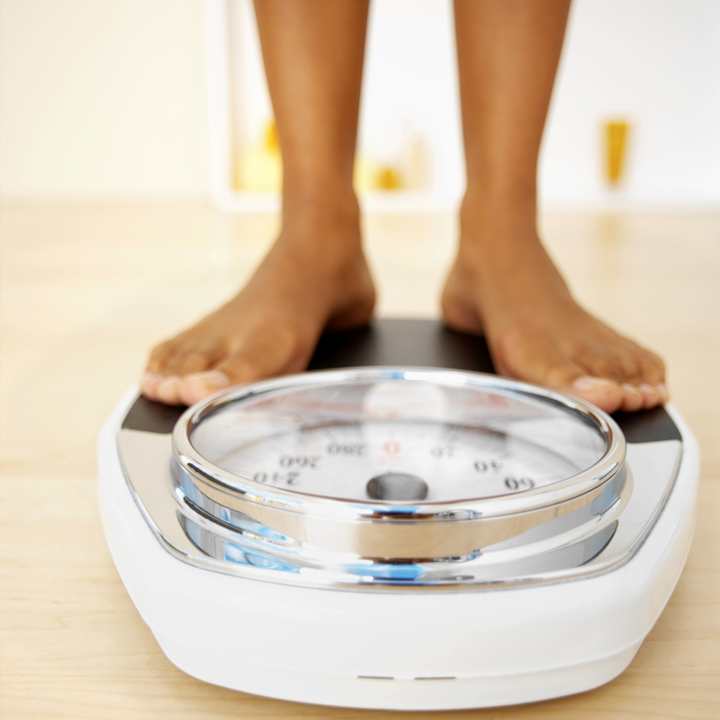 Checking the gastric residual volume

Monitor patient’s
Weight
Hydration status
Lab test results
Bowel Movements
Tube Feeding Tolerance
Diarrhea
Mechanical problems
Metabolic problems
Enteral Nutrition: what can go wrong?
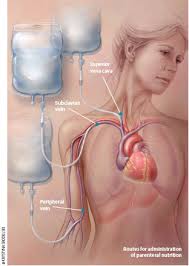 Inadequate GI function
Intestinal obstructions 
Ileus
Short bowel syndrome
Intractable vomiting or diarrhea
Severe pancreatitis
Parenteral Nutrition:Uses the veins
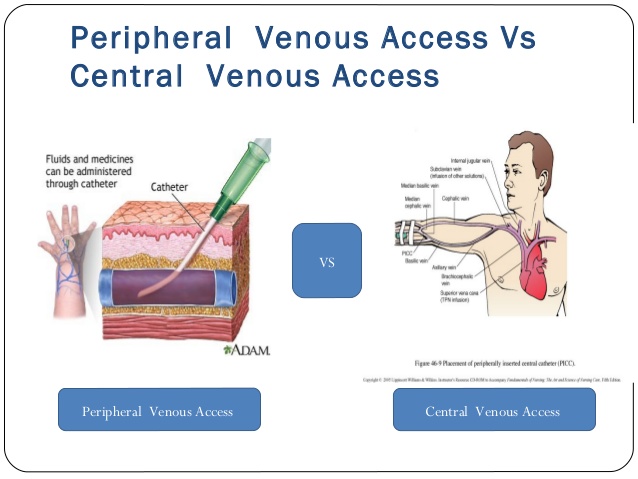 Short-term support 
Patients with average nutrient needs & no fluid restrictions
Peripheral Parenteral Nutrition (PPN)
Long-term support
Patients with high nutrient needs or fluid restrictions
Total Parenteral Nutrition (TPN)https://moodle.gprc.ab.ca/videos/nursing_videos/mosby_4th_edition/Advanced/skill/ZZ01.html
Contain all essential amino acids
Concentrations: 3.5 to 20 percent
Carbohydrate
Main source of energy: glucose 
Lipids
supply essential fatty acids; significant source of energy
10, 20, and 30 percent solutions
Added vitamins, minerals, electrolytes
PN composition
Continuous 
Critically ill
Malnourished 
Cyclic 
10-16 hours
Often provided at night
Team involved in insertion of line
Administering PN
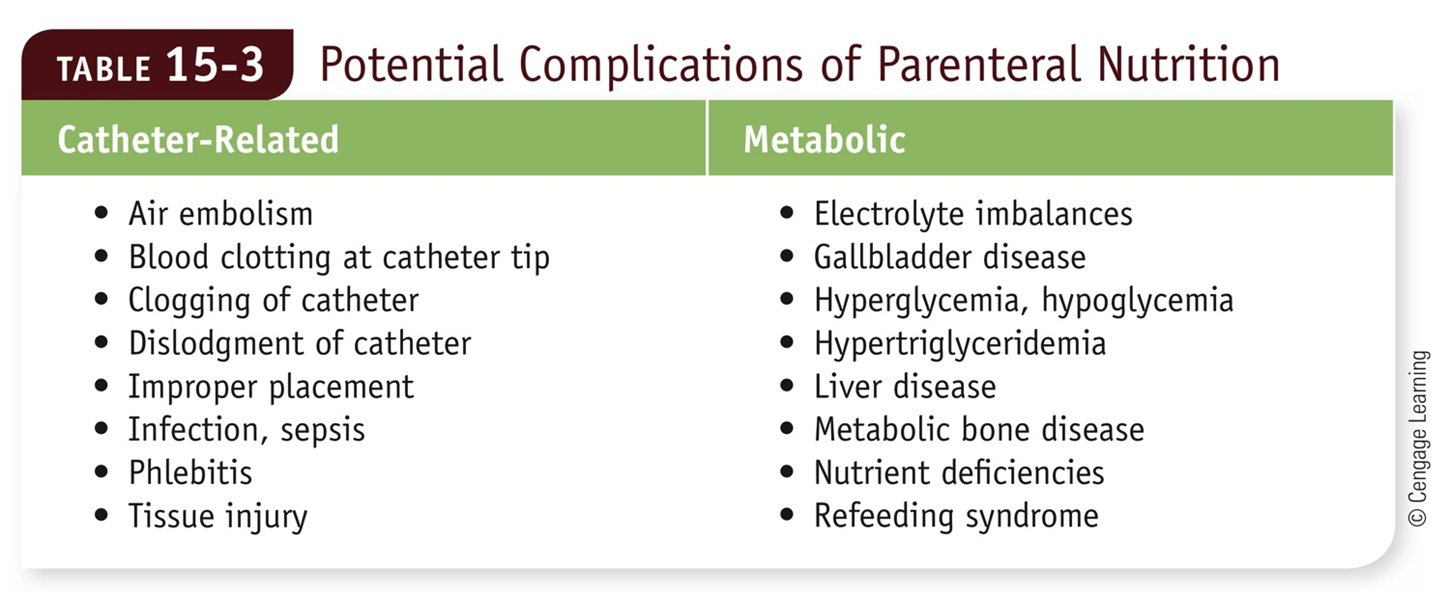 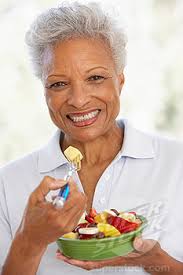 Gradually 
Oral needs to be 2/3 of nutrient intake before discontinuing the tube

When 2/3-3/4 of nutrient needs are provided by enteral feedings, IV can be discontinued
Transition to Oral Diet